Female Sex Hormones & Contraceptives II
Dr. Mohammed Alsbou
Professor of Clinical Pharmacology
Faculty of Medicine
1
Contraceptives
Drugs can decrease fertility by a number of different mechanisms: 
Preventing ovulation
Currently, interference with ovulation is the most common pharmacologic intervention for preventing pregnancy
2
Major classes of contraceptives
Combination oral contraceptives (COC)
Transdermal patch
Vaginal ring
Progestin-only pills
Progestin intrauterine device (IUD)
Postcoital contraception
3
1. Combination oral contraceptives
Marvelon, microgynon, yasmine
Products containing a combination of estrogen & progestin are the most common type of oral contraceptives
They are highly effective in achieving contraception
Monophasic combination pills contain constant dose of estrogen and progestin given over 21 days
Triphasic oral contraceptive products mimic natural female cycle and contain constant dose of estrogen with increasing doses of progestin
4
combination oral contraceptive, active pills are taken for 21 days followed by 7 days of placebo
Withdrawal bleeding occurs during hormone-free interval
Estrogens that are commonly present in combination pills are ethinyl estradiol & mestranol
5
The most common progestins are norethindrone, norethindrone acetate, norgestrel, levonorgestrel, desogestrel, norgestimate, and drospirenone
6
2. Transdermal patch:
An alternative to combination oral contraceptive pills is a transdermal contraceptive patch 
Containing ethinyl estradiol and progestin norelgestromin
One contraceptive patch is applied each week for 3 weeks to abdomen, upper torso, or buttock
Week 4 is patch-free, and withdrawal bleeding occurs
7
The transdermal patch has efficacy comparable to that of oral contraceptives
however, it has been shown to be less effective in women weighing greater than 90 kilograms
8
3. Vaginal ring
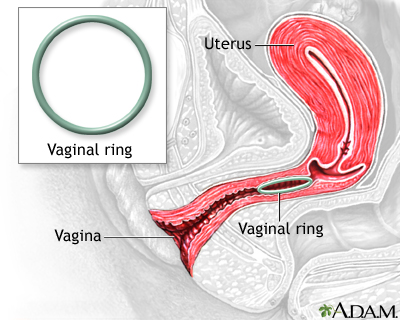 Ethinyl estradiol and etonogestrel
The ring is inserted into vagina and is left in place for 3 weeks. Week 4 is ring-free, and withdrawal bleeding occurs
 The contraceptive vaginal ring has efficacy, contraindications, and adverse effects similar to those of oral contraceptives
Vaginal ring may occasionally slip or be expelled accidentally
9
4. Progestin-only pills
Primolut, provera, cerazette
norethindrone or norgestrel (called mini-pill), are taken daily on a continuous schedule
Deliver low, continuous dosage of drug 
are less effective than combination pill, and they produce irregular menstrual cycles more frequently than combination products
Has limited patient acceptance due to increased possibility of pregnancy & frequent occurrence of menstrual irregularities
10
The progestin-only pill may be used for patients who are breast-feeding (progestins do not have an effect on milk production)
Patents who are intolerant to estrogen
Patients have other contraindications to estrogen-containing products
11
5. Progestin intrauterine device (IUD)
Mirena
levonorgestrel-releasing intra-uterine system offers a highly effective method of long-term contraception
 This intrauterine device provides contraception for up to 5 years
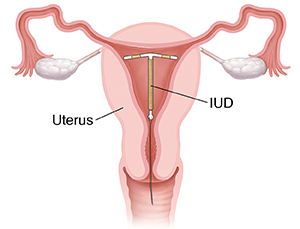 12
6. Postcoital contraception
Postcoital or emergency contraception reduces probability of pregnancy to between 0.2 & 3 percent
Emergency contraception uses high doses of progestin (0.75 mg of levonorgestrel) or high doses of estrogen (100 μg of ethinyl estradiol) plus progestin (0.5 mg of levonorgestrel)
 The progestin-only emergency contraceptive regimens are better tolerated than estrogen-progestin combination regimens
13
For maximum effectiveness, emergency contraception should be taken as soon as possible after unprotected intercourse
Should be administered within 72 hours of unprotected intercourse (the morning-after pill)
A second dose of emergency contraception should be taken 12 hours after the first dose
14
Mechanism of action
Combination of estrogen and progestin administered over an approximately 3-week period inhibits ovulation
The estrogen provides negative feedback on release of LH and follicle-stimulating hormone (FSH) by pituitary gland, thus preventing ovulation
15
The progestin also inhibits LH release and thickens cervical mucus, thus impedes  transport of sperm
Withdrawal of progestin stimulates menstrual bleeding during the placebo week
16
Adverse effect
Most adverse effects are due to estrogen component, but cardiovascular effects reflect action of both estrogen & progestin
The incidence of adverse effects with oral contraceptives is relatively low and is determined by the specific compounds and combinations used
17
Major adverse effects: are breast tenderness, depression, fluid retention, headache, nausea & vomiting
Cardiovascular:  rare, most serious  including venous thromboembolism, thrombophlebitis, hypertension, increased incidence of MI & cerebral & coronary thrombosis. These adverse effects are most common among women who smoke & who are older than 35 years
18
Metabolic: Abnormal glucose tolerance . Weight gain is common in women who are taking nortestosterone derivatives
19
Serum lipids: The combination pill causes change in serum lipoprotein profile
Estrogen causes increase in HDL and  decrease in LDL (a desirable occurrence)
Whereas progestins may negate some of  beneficial effects of estrogen
Therefore, estrogen-dominant preparations are best for individuals with elevated serum cholesterol
20
Contraindications
Cerebrovascular & thromboembolic disease
Estrogen-dependent neoplasms: breast Ca
Liver disease
Pregnancy
Combination oral contraceptives should not be used in patients over age of 35 who are heavy smokers
21